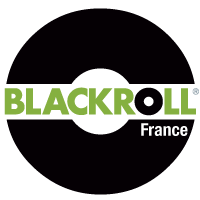 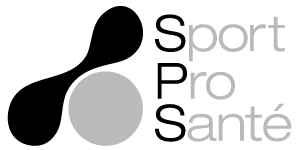 AFKG: LES ATELIERS DU MEDOC 2015
MASSAGES MYOFASCIAUX AUTOGENES
INTRODUCTION
Théorie: actine+myosine=contraction
Réalité : stress sur tissus=troubles
Traitements de ces perturbations pour performer
Trouver une technique abordable, pratique et efficace
INTRODUCTION
Les techniques d’auto-massage sont maintenant communément utilisées par les professionnels de l’entrainement et les spécialistes de la rééducation du mouvement pour traiter les tissus mous
Qu’est ce que c’est?
Massage myofascial autogène, auto-massages  ou SMR (self myofascial release)
Une forme de thérapie manuelle
Traitement des tissus mous que l’on pratique manuellement sur soi-même à l’aide d’outils
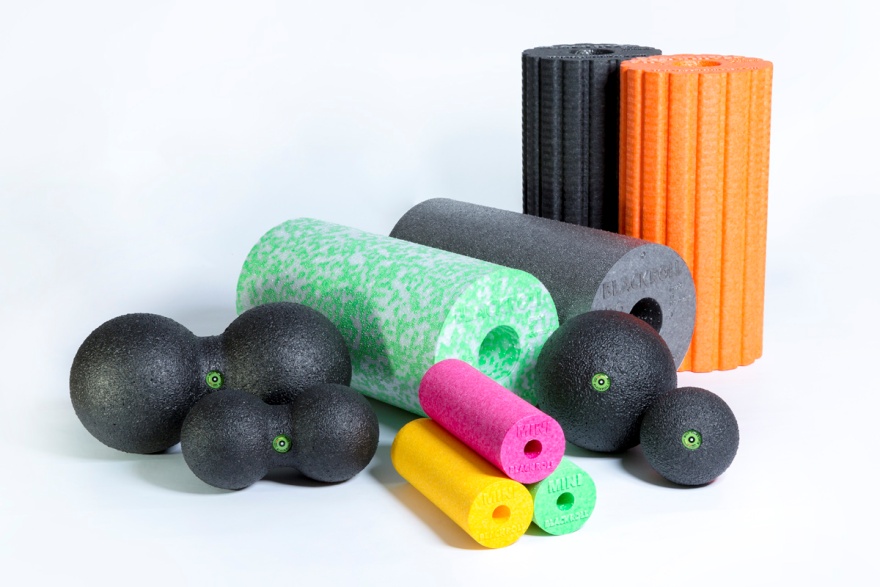 FASCIA
Schleip et al. (2012) «tissus mous composant le tissu conjonctif qui imprègne la totalité du corps humain (et) qui fait partie d'un large fuselage représentant un  système de transmission de force de tension. »
GUIMBERTEAU: micro-anatomie interne
GUIMBERTEAU: totale continuité des tissus entre eux
Toile d’araignée 3D fibreuse, gluante, de protéines humides 
Fascia retiens nos cellules entre elles
IMPORTANCE DU FASCIA
Equilibre entre stabilité et mobilité
Absorbation des chocs
Récupération après blessure
Défense contre infection
Haute performance
MYERS: MYOFASCIAL LINES
MYOFASCIAL RELEASE
Techniques de thérapies manuelles destinées à traiter les zones indurées du fascia étant la cause de douleurs, de dysfonction et potentiellement de restriction de la circulation sanguine
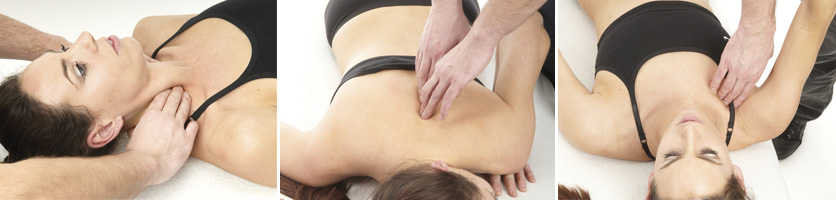 MASSAGE MYOFASCIAUX AUTOGENES
Pratique
Faible encombrement
Utilisation quotidienne
Peu onéreux
Séance de groupe
Elément de la prise en charge personnelle
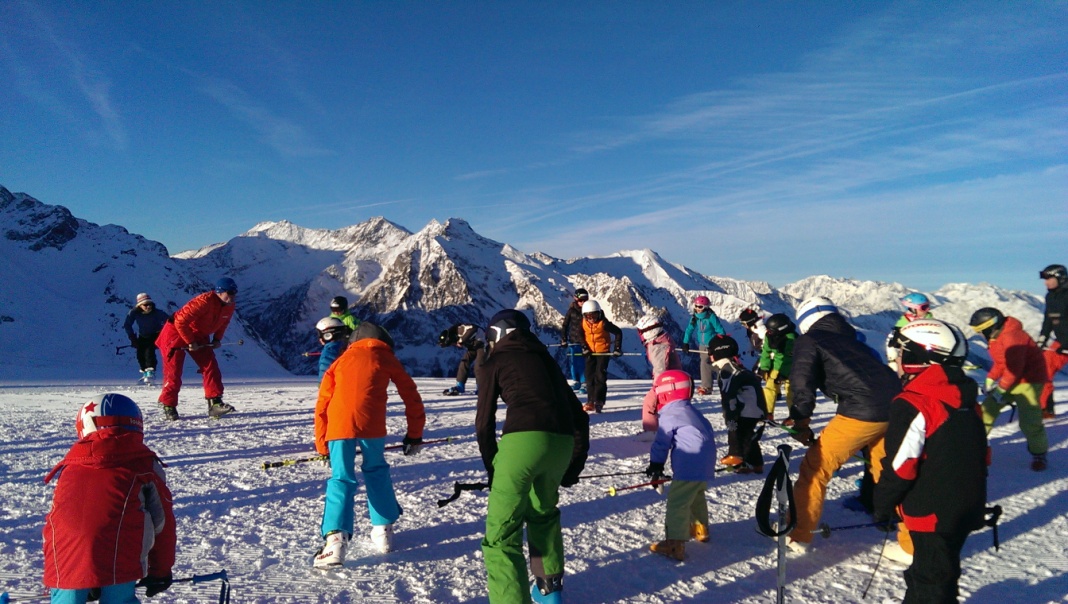 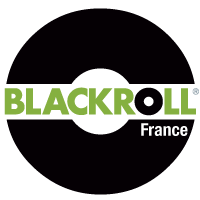 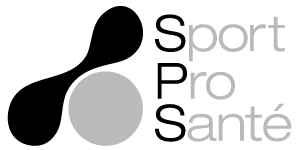 EFFETS ET MECANISMES
http://www.strengthandconditioningresearch.com/
EFFETS DES MMA
Flexibilité: augmentation de la flexibilité à court terme, jusqu’à 10min après traitement. Impossible de déterminer une relation dose-réponse
Performance: pas d’incidence sur la performance athlétique à court terme
EFFETS DES MMA
DOMS: réduction de la douleur perçue et augmente la pression à laquelle survient le seuil de douleur pendant les 48h suivant l’exercice
ROM: augmentation de l’amplitude articulaire sur le long terme avec des programmes supérieur à 2 semaines
EFFETS DES MMA
Récupération: il y a des indications en faveur d’une amélioration de la récupération par des effets modulant l’activité du système nerveux parasympathique. 
Diminue la raideur artérielle
Amélioration de la fonction du tissu endothélial
MECANISMES POUR AUGMENTER LE ROM
Mécanismes mécaniques
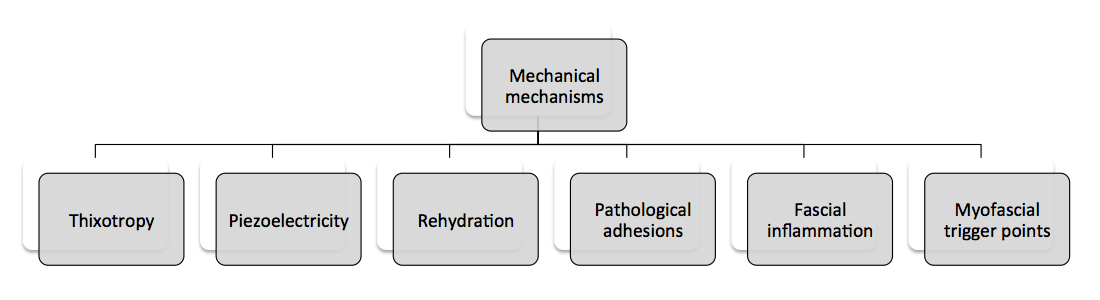 MECANISMES POUR AUGMENTER LE ROM
Mécanismes neurophysiologiques
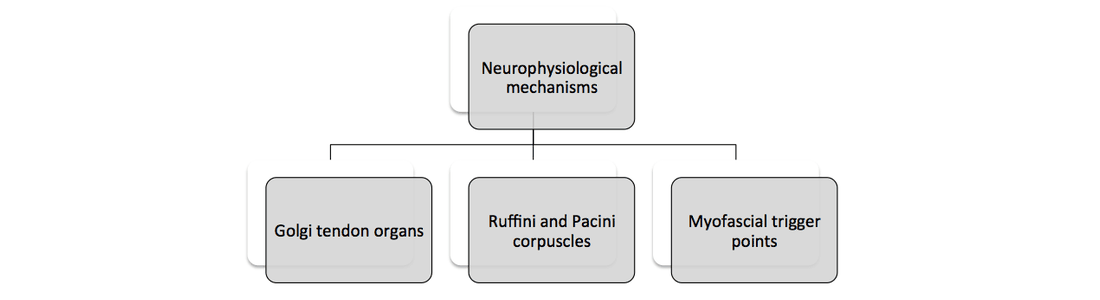 MECANISMES POUR AUGMENTER LES DOMS
CONCLUSIONS SUR LES MECANISMES
A l’heure actuelle rien n’est clair
ROM: plutôt un mécanisme neurophysiologique impliquant des changements aigus de l’activité musculaire (Autogenic inhibition)
DOMS: plutôt une inhibition du feedback douloureux (Gate control)
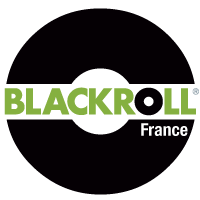 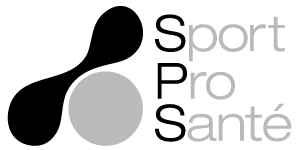 APPLICATIONS
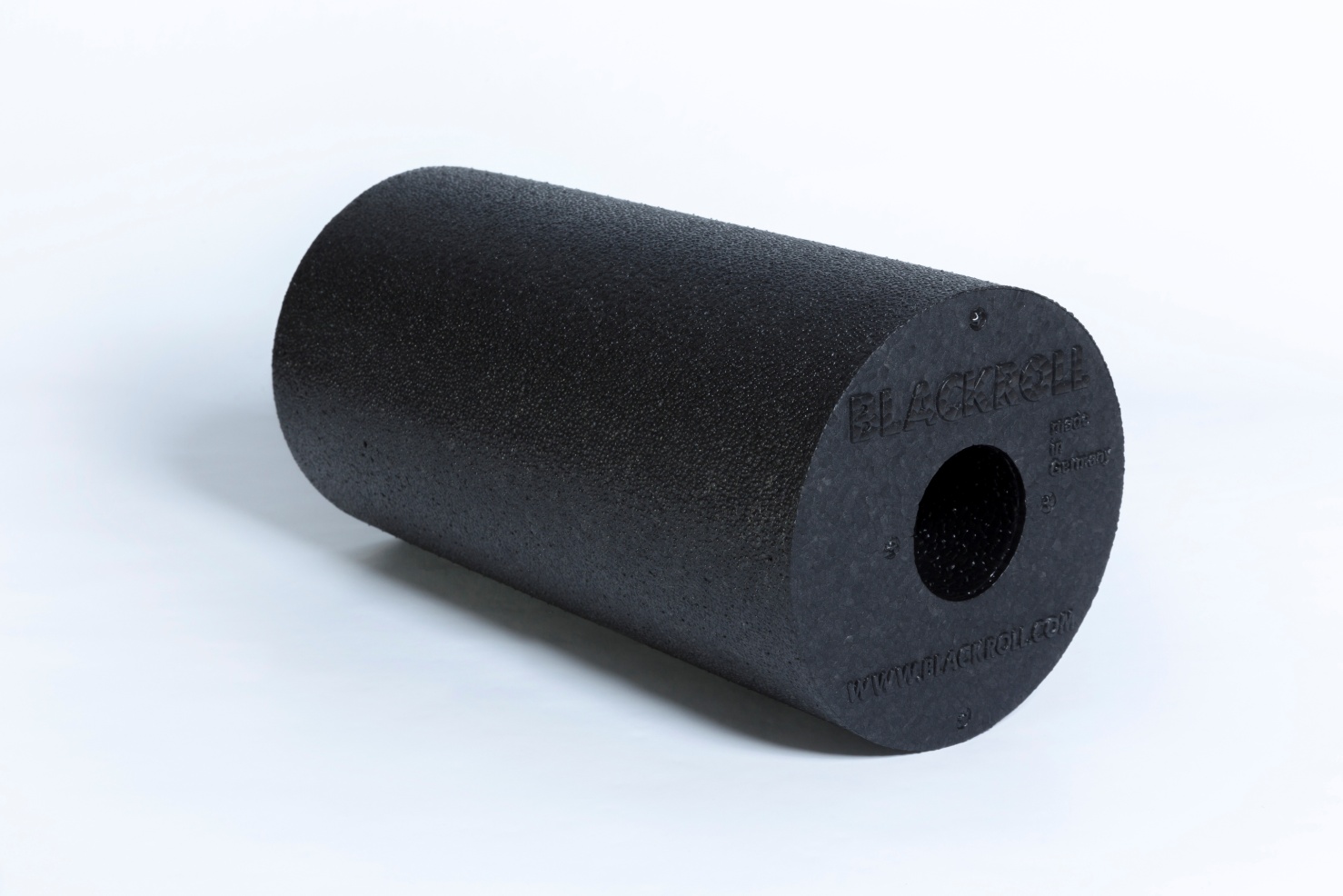 APPLICATIONS
Avant l’effort (entrainement ou compet)
Pillar Prep
Massage assez rapide
Flushing
Attitude active
Priorité masses musculaires
1 série 45s : total séance 5-7 minutes
APPLICATIONS
Après l’effort
Massage lent (drainage)
Flushing; TP
Trigger Points et masses musculaires
Entre 60-90s: total séance 10-15 minutes
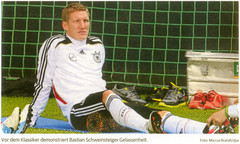 APPLICATIONS
A distance lors de séance de régénération ou de corrections
Objectif: travail de l’amplitude articulaire
Flushing; TP; Cisaillement
Mélangé avec des exercices de stretch/mobilité articulaire
Objectif secondaire: trigger points
Séance de 45min à 1heure
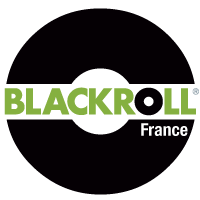 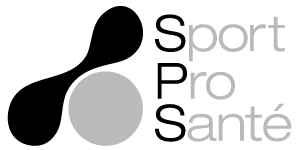 PRATIQUE